Socialisme, marxisme et anarchisme. Les pensées de l’égalité au XIXe siècle.
-Quelques éléments de contexte sur l’avènement des pensées de l’égalité au XIXe siècle.

-Idées phares des pensées de l’égalité au XIXe et lectures de textes
L’émergence de la question sociale
Le début du XIXe siècle est marqué par un phénomène rapide et très intense d’industrialisation (chemin de fer qui désenclave les campagnes, machine à vapeur, essor de l’industrie métallurgique et textile et formation de bassins miniers, développement démographique des villes et concentration des travailleurs.

C’est aussi, dans le même temps, l’apparition de la grande pauvreté et de conditions de travail très difficiles. Pour S. Guérard de Latour, « avec l’apparition du prolétariat, c’est la signification de la « misère » du peuple qui change de nature. Du temps de l’Ancien Régime, la misère était envisagée sous un angle principalement moral et religieux : qu’elle procède d’un vice individuel (paresse, irresponsabilité) ou d’une fatalité (la pauvreté fait partie de la condition humaine, conséquence du pêché originel), elle appelait la compassion et la charité, c’est-à-dire deux dispositions éthiques. 

Avec l’apparition des prolétaires, la misère commence à être envisagée comme un problème social et politique (d’où l’émergence des études sur le paupérisme qui analyse la pauvreté d’une partie de la population comme un phénomène structurel et non pas individuel).
L’émergence de la question sociale
On trouve dans ces années des enquêtes issues du pouvoir politique - notamment libéral, après la révolution de 1830 - et des élites patronales. En 1834-1835, l’une des enquêtes pionnières fut produite par le médecin Louis-René Villermé, membre de l’Académie des sciences morales et politiques. 

Dans cette étude intitulée L’état physique et moral des classes ouvrières, ce membre du Conseil d’Hygiène Publique et de Salubrité souligne que le problème des classes laborieuses n’est pas tant dans leurs conditions de travail mais dans leurs défaillances morales. En écrivant que les ouvriers ne sont souvent “misérables que par leur propre faute”, il montre qu’il est à “l’avant-garde d’un nouveau mouvement de réformateurs hygiénistes qui entendent diagnostiquer et guérir les « infirmités sociales »
Révolte des canuts, ludisme et réaction conservatrice
A partir du 22 novembre 1831, les « canuts » lyonnais se révolte, un an après l’accession au trône de Louis-Philippe.

Après plusieurs incidents les premiers jours de novembre, les canuts lyonnais, réclamant le droit de pouvoir travaillant et vivre dignement, s’opposent à la garde nationale. On compte des centaines de morts.

S’opposant au progrès technique comme moyen de précariser massivement les ouvriers et de dévaluer leur travail, les canuts évoquent les mouvements « luddistes » (« briseurs de machine ») anglais initiés autour de 1811-1812.

 L’opposition est vive avec certains libéraux. Saint-Marc Girardin (libéral), écrit en novembre 1831 dans le Journal des débats:
	« La sédition de Lyon a révélé un grave secret, celui de la lutte intestine qui a lieu dans la société entre la classe qui possède et celle qui ne possède pas. Notre société commerciale et industrielle a sa plaie comme toutes les autres sociétés ; cette plaie, ce sont les ouvriers. […] Aujourd’hui, les barbares qui menacent la société ne sont point au Caucase ni dans les steppes de la Tartarie ; ils sont dans les faubourgs de nos villes manufacturières […]. Il faut que la classe moyenne sache bien quel est l’état des choses ; il faut qu’elle connaisse bien sa position. Elle a au-dessous d’elle une population de prolétaires qui s’agite, qui frémit, sans savoir où elle ira ; que lui importe ? Elle est mal. Elle veut changer. C’est là où est le danger de la société moderne ; c’est de là que peuvent sortir les barbares qui la détruiront »
Le travail des enfants : une chronologie franco-anglaise
1801, Royaume-Uni : Interdiction du travail des enfants de moins de 8 ans.
1802, Royaume-Uni : Factory Act (Health and Morals of Apprentices Act) réglementant le temps de travail, le travail de nuit et les conditions de travail des enfants.
1813, France : un décret impérial interdit le travail des enfants de moins de 10 ans dans les mines, le 3 janvier 1813.
1819, Royaume-Uni : Le travail des enfants de moins de 9 ans est interdit.
1833 : 29 août, Royaume-Uni : Factory Act portant à 48 heures hebdomadaires et 9 à 11 heures quotidiennes leur temps de travail.
1841 : 21 mars, France : Adoption de la loi relative au travail des enfants employés dans les manufactures, usines ou ateliers, donnant un âge minimum (8 ans si plus de 20 employés) et limitant le travail de nuit et le dimanche.
1844, Royaume-Uni : Factory Act portant à 6 heures et demie le temps de travail quotidien des 8-13 ans.
1847 : 8 juin, Royaume-Uni : Loi limitant à 10 heures la journée de travail des 13-18 ans.
1851, France : Loi limitant la durée du travail : 8 heures avant 14 ans, 12 heures de 14 à 16 ans.
1853 : 16 mai, Prusse : Code du travail des enfants portant l'âge minimum à 10 ans, pour 6 heures maximum et accordant trois heures pour l'école.
1874 : 19 mai, France : Loi sur le travail des enfants et filles mineures dans l'industrie, limitant l'emploi avant 12 ans.
1877, Suisse : L'âge minimum est porté à 14 ans, le travail de nuit interdit pour les femmes et les moins de 18 ans, le nombre d'heures maximum décroît.
1878, Royaume-Uni : Factory Act portant à 10 ans l'âge minimum ; les enfants de 10 à 14 ans ne peuvent travailler qu'une demi-journée.
1891, Royaume-Uni : Factory Act portant à 11 ans l'âge minimum.1892, France : Par la loi du 2 novembre 1892, la durée maximum de travail est ramenée à 10 heures quotidiennes à 13 ans, à 60 heures hebdomadaires entre 16 et 18 ans, et un certificat d'aptitude est nécessaire.
Idéologies socialistes et société industrielle
Les idées socialistes se développent au même moment, notamment autour des Saints-Simoniens :
« Toutes les institutions sociales doivent avoir pour but l’amélioration du sort moral, physique et intellectuel de la classe la plus nombreuse et la plus pauvre » sur Le Globe, journal de la Doctrine de SAINT-SIMON (27 décembre 1830) 

Les socialistes qualifiés d’ «utopiques » (en raison notamment de leur vision conciliatrice des rapports entre travailleurs et capitalistes) par Marx et Engels sont dans ces années français (Saint-Simon, Fourier, Cabet) mais aussi anglais (Owen). Ils ont parfois une application pratique aux Etats-Unis (phalanstère, communautés, etc…). La plupart de ces idées naissantes passent par des journaux comme Le Populaire, dirigé par Cabet. 

Une étude décisive : J. Rancière, La nuit des prolétaires. Archives du rêve ouvrier, 1981. Voir aussi Rancière et Faure, La parole ouvrière (1830-1851),
Faure et Rancière
« Que se passe-t-il quand la classe qui est dépossédée également des moyens de la production intellectuelle s’efforce de prendre la parole pour s’identifier ? Face aux réponses toutes prêtes qui invoquent soit la nécessaire subordination première des opprimés à l’idéologie dominante, soit l’opposition d’un langage prolétarien à un langage bourgeois, on a voulu apporter des matériaux à une réflexion sur ce que la parole veut dire quand elle passe du côté de ceux qui n’ont pas ou ne servent pas le pouvoir. Ces matériaux sont bien insuffisants. L’accumulation des répressions, le manque d’instruction, d’argent et de liberté limitent ceux qui peuvent écrire, être imprimés et diffusés à une petite élite de militants, avant-gardes ou marges de leur classe, bénéficiant d’arrières politiques ou d’appuis littéraires. Et ceux dont c’est la profession de lire ou d’écouter les ouvriers, commissaires de police et procureurs, n’y portent évidemment qu’une attention très grossière, persuadés comme toute leur classe que deux choses seulement peuvent mouvoir les ouvriers : leurs appétits propres ou la pensée des autres. Généralement, entre les « cris séditieux » relevés par les commissaires et les dissertations bien léchées qui dorment à la Bibliothèque Nationale, il nous manque les archives de la réflexion ouvrière, le maillon intermédiaire des discussions d’atelier ou de comité, les échanges d’idées ou s’élabore la pensée vivante d’une classe. Que nous reste-t-il par exemple de ces plans d’organisation du travail dont les tailleurs de Nantes nous disent en 1840 que leur corporation en discute depuis dix ans, des idées échangées dans les assemblées générales ouvrières du printemps 1848 ? Sans parler de celles qui purent anmer en juin, insurrection dont la mémoire même a été écrasée, des dirigeants dont nous sommes encore à chercher les visages ? »
Un roman marquant : Les mystères de Paris, d’E. Sue.
Le roman est initialement publié en feuilleton par Eugène Sue (1804-1857) dans le Journal des Débats entre juin 1842 et octobre 1843.

C’est initialement une commande, et elle intéresse peu le grand bourgeois E. Sue. Il finit par se résoudre à se « déguiser » en pauvre et à aller arpenter les rues de Paris. 

Succès considérable en France et à l’étranger, le livre connaîtrait dix tomes, et Sue finira député de la Seine entre avril 1850 et le 2 décembre 1851. 

On trouve dans ce texte (comme d’autres, chez Balzac, Hugo, etc…) des éléments sur la vie des ouvriers et la ville, sur les classes sociales et la pauvreté, sur le travail, etc… Plus globalement, c’est aussi une connaissance de plus en plus réaliste de la « populace », des « bas-fonds », de la « vile multitude », etc…
Pour une histoire de cet imaginaire, voir Dominique Kalifa, Les bas-fonds : histoire d’un imaginaire, Paris, Seuil, 2013.
Lectures socialistes
-Auguste Blanqui, « Notre drapeau, c’est l’égalité, Le Libérateur, n°1, 2 février 1834.

-Louis Blanc, L’organisation du travail, 1839.

-Flora Tristan, L’Union ouvrière, 1843.
Le socialisme et l’Etat : l’exemple de Louis Blanc.
Le socialisme : une critique de l’égalité formelle et une analyse matérialiste des conditions d’existences des plus pauvres.

Le socialisme : une (re)définition de la liberté comme « capacité d’agir », comme liberté sociale, comme liberté qui s’articule de façon obligatoire avec l’égalité et la fraternité, les deux autres devises de la République française.

Le socialisme : l’Etat, un acteur central et un outil pour accéder à l’égalité réelle. Pour cela, une réforme politique majeure est nécessaire. Il faut notamment repenser la question de la représentation politique en termes d’inclusivité 
	(cf Samuel Hayat, « La représentation inclusive », Raisons politiques, 2013/2 (N° 50), p. 115-135 ; voir aussi Samuel Hayat, Corinne Péneau, Yves Sintomer (dir.), La représentation avant le gouvernement représentatif, Presses universitaires de Rennes, 2020).
Marx et Engels, ou les trois sources du marxisme.
Penser l’Etat et le capitalisme pour les combattre.
Les trois sources du marxisme ?
Marx et Engels : une théorie de l’Etat dispersée mais des idées-forces
L’Etat : une construction historique et…bourgeoise.

Une séparation progressive entre le politique et l’économique : la complexification de l’Etat et la reproduction de l’ordre capitaliste.

Critique du droit bourgeois et critique de la (fausse) représentation politique.

L’Etat, un adversaire à abattre. Le dépérissement de l’Etat.
L’Etat : une construction historique et…bourgeoise
Marx et Engels, Manifeste du Parti Communiste (1848), livre I.

« L'histoire de toute société jusqu'à nos jours n'a été que l'histoire des luttes de classes […]. La société bourgeoise moderne, élevée sur les ruines de la société féodale, n'a pas aboli les antagonismes de classes. Elle n'a fait que substituer aux anciennes, de nouvelles classes, de nouvelles conditions d'oppression, de nouvelles formes de lutte. Cependant, le caractère distinctif de notre époque, de l'ère de la Bourgeoisie, est d'avoir simplifié les antagonismes de classes. La société se divise de plus en plus en deux vastes camps opposés, en deux classes ennemies : la Bourgeoisie et le Prolétariat […] La Bourgeoisie, nous le voyons, est elle-même le produit d'un long développement, d'une série de révolutions dans les modes de production et de communication. Chaque étape de l'évolution parcourue par la Bourgeoisie était accompagnée d'un progrès correspondant.

État opprimé par le despotisme féodal, association se gouvernant elle-même dans la commune ; ici république municipale, là tiers-état taxable de la monarchie ; puis, durant la période manufacturière, contrepoids de la noblesse dans les monarchies limitées ou absolues ; pierre angulaire des grandes monarchies, la Bourgeoisie, depuis l’industrie et du marché mondial, s'est enfin emparée du pouvoir politique, - à l'exclusion des autres classes, - dans l'État représentatif moderne. Le gouvernement moderne n'est qu'un comité administratif des affaires de la classe bourgeoise ».
L’Etat, une construction historique…et bourgeoise
L’Etat n’a pas toujours existé. Son avènement est lié au moment où se manifeste la division de la société en classes, quand apparaissent exploiteurs et exploités.

Historiquement, 3 configurations ont existé depuis l’apparition de « l’Etat » comme l’entendent Marx, Engels puis Lénine (l’esclavage, le servage, l’exploitation capitaliste des propriétaires sur les prolétaires).

L’Etat, un appareil coercitif aux mains de la classe dominante destiné en premier lieu à protéger par la force la propriété privée et les moyens de production.
Engels, L’origine de la famille, de la propriété privée et de l’Etat (1884)
« L’Etat n’est donc pas un pouvoir imposé du dehors à la société ; il n’est pas davantage « la réalité de l’idée morale », « l’image et la réalité de la raison », comme le prétend Hegel. Il est bien plutôt un produit de la société à un stade déterminé de son développement ; il est l’aveu que cette société s’empêtre dans une insoluble contradiction avec elle-même, s’étant scindée en oppositions inconciliables qu’elle est impuissante à conjurer. Mais pour que les antagonistes, les classes aux intérêts économiques opposés, ne se consument pas, elles et la société, en une lutte stérile, le besoin s’impose d’un pouvoir qui, placé en apparence au-dessus de la société, doit estomper le conflit, le maintenir dans les limites de « l’ordre » ; et ce pouvoir, né de la société, mais qui se place au-dessus d’elle et lui devient de plus en plus étranger, c’est l’Etat » […].
Comme l’Etat est né du besoin de réfréner des oppositions de classes, mais comme il est né, en même temps, au milieu de conflit de ces classes, il est, dans la règle, de l’Etat de la classe la plus puissante, de celle qui domine au point de vue économique et qui, grâce à lui, devient aussi classe politiquement dominante et acquiert ainsi de nouveaux moyens pour mater et exploiter la classe opprimée. C’est ainsi que l’Etat antique était avant tout l’Etat des propriétaires d’esclaves pour mater les esclaves, comme l’Etat féodal fut l’organe de la noblesse pour mater les paysans serfs et corvéables, et comme l’Etat représentatif moderne est l’instrument de l’exploitation du travail salarié par le capital […].
La forme d’Etat la plus élevée, la république démocratique, qui devient de plus en plus une nécessité inéluctable dans nos conditions sociales modernes, et qui est la forme d’Etat sous laquelle peut être livrée jusqu’au bout l’ultime bataille décisive entre prolétariat et bourgeoisie, la république démocratique ne reconnaît plus, officiellement, les différences de fortune. La richesse y exerce son pouvoir de façon indirecte, mais d’autant plus sûre. D’une part, sous forme de corruption directe des fonctionnaires, ce dont l’Amérique offre un exemple classique, d’autre part, sous forme d’alliance entre le gouvernement et la Bourse […].
L’Etat n’existe donc pas de toute éternité. Il y a eu des sociétés qui se sont tirées d’affaire sans lui, qui n’avaient aucune idée de l’Etat et du pouvoir d’Etat. A un certain stade du développement économique, qui était nécessairement lié à la division de la société en classes, cette division fit de l’Etat une nécessité. Nous nous rapprochons maintenant à pas rapides d’un stade de développement de la production dans lequel l’existence de ces classes a non seulement cessé d’être une nécessité, mais devient un obstacle positif à la production. Ces classes tomberons aussi inévitablement qu’elles ont surgi autrefois. L’Etat tombe inévitablement avec elles. La société, qui réorganisera la production sur la base d’une association libre et égalitaire des producteurs, reléguera toute la machine de l’Etat là où sera dorénavant sa place : au musée des antiquités, à côté du rouet et de la hache de bronze ».
Plusieurs idées-forces chez Marx et Engels
L’Etat est une construction historique qui s’est développé à la faveur de la lutte des classes. Il n’a pas toujours existé, et n’existera pas toujours.
L’Etat est aux mains de la classe dominante, c’est un instrument central de l’exploitation des prolétaires ( « comité administratif des affaires de la classe bourgeoise » ; «  l’Etat représentatif moderne est l’instrument de l’exploitation du travail salarié par le capital » .
Cette domination est cachée, indirecte, elle n’apparaît pas au premier abord. La représentation politique, notamment, joue un rôle de masque d’égalité formelle.
Inévitablement, l’Etat représentatif moderne va disparaître. La théorie marxiste développe une philosophie de l’histoire et de l’avènement du communisme et d’une société sans classe ni Etat.
3 citations de Lénine lors d’une intervention à l’université Sverdlov le 11 juillet 1919
« Si cette question [de l’Etat] est si embrouillée et si compliquée, c'est parce que, plus que toute autre, elle touche aux intérêts des classes dominantes (ne le cédant à cet égard qu'aux principes de la science économique). La théorie de l'Etat sert à justifier les privilèges sociaux, à justifier l'exploitation, à justifier l'existence du capitalisme : ce serait donc une grosse erreur d'espérer qu'on fît preuve d'impartialité sur ce point, d'envisager ce problème comme si ceux qui prétendent à l'objectivité scientifique pouvaient vous donner à ce sujet le point de vue de la science pure. Dans la question de l'Etat, dans la doctrine de l'Etat, dans la théorie de l'Etat, vous retrouverez toujours, quand vous vous serez familiarisés avec cette question et l'aurez suffisamment approfondie, la lutte des différentes classes entre elles, lutte qui se reflète ou qui se traduit dans celle des différentes conceptions de l'Etat, dans l'appréciation du rôle et de l'importance de l'Etat ».
3 citations de Lénine lors d’une intervention à l’université Sverdlov le 11 juillet 1919
« Dans la société primitive, à l'époque où les hommes vivaient par petits clans, aux premiers degrés du développement, dans un état voisin de la sauvagerie, une époque dont l'humanité civilisée moderne est séparée par des milliers d'années, on n'observe pas d'indices d'existence de l'Etat. On y voit régner les coutumes, l'autorité, le respect, le pouvoir dont jouissaient les anciens du clan ; ce pouvoir était parfois dévolu aux femmes - la situation de la femme ne ressemblait pas alors à ce qu'elle est aujourd'hui, privée de droits, opprimée ; mais nulle part, une catégorie spéciale d'hommes ne se différencie pour gouverner les autres et mettre en œuvre d'une façon systématique, constante, à des fins de gouvernement, cet appareil de coercition, cet appareil de violence que sont à l'heure actuelle, vous le comprenez tous, les détachements armés, les prisons et autres moyens de contraindre la volonté d'autrui par la violence, qui constitue l'essence même de l'Etat […]. Cet appareil, ce groupe d'hommes qui gouvernent les autres, prend toujours en mains des instruments de contrainte, de coercition, que cette violence soit exercée par le gourdin à l'âge primitif, ou par des armes plus perfectionnées à l'époque de l'esclavage, ou par des armes à feu apparues au moyen âge, ou enfin au moyen des armes modernes qui sont, au XXe siècle, de véritables merveilles, entièrement basées sur les dernières réalisations de la technique. Les formes sous lesquelles s'exerçait la violence ont changé, mais toujours, dans chaque société où l'Etat existait, il y avait un groupe d'hommes qui gouvernaient, commandaient, dominaient et qui, pour garder le pouvoir, disposaient d'un appareil de coercition, d'un appareil de violence, de l'armement qui correspondait au niveau technique de l'époque [….]. L'Etat, c'est une machine destinée à maintenir la domination d'une classe sur une autre […]. On ne saurait obliger la majeure partie de la société à travailler régulièrement pour l'autre sans un appareil coercitif permanent. Tant qu'il n'y avait pas de classes, il n'existait pas.».
3 citations de Lénine lors d’une intervention à l’université Sverdlov le 11 juillet 1919
« Pour comprendre la lutte engagée contre le capital mondial, pour comprendre la nature de l'Etat capitaliste, il faut se rappeler que celui-ci, lorsqu'il se dressait contre la féodalité, allait au combat sous le mot d'ordre de liberté. L'abolition du servage, c'était la liberté pour les représentants de l'Etat capitaliste ; elle leur était avantageuse dans la mesure où, le servage disparu, les paysans pouvaient posséder en toute propriété la terre qu'ils avaient rachetée, ou le lot qu'ils avaient acquis au temps où ils payaient redevance, ce qui importait peu à l'Etat : il protégeait toute propriété, quelle qu'en fût l'origine, puisqu'il reposait sur la propriété privée. Les paysans devenaient des propriétaires dans tous les Etats civilisés modernes. L'Etat protégeait aussi la propriété privée là où le propriétaire remettait une partie de ses terres au paysan ; celui-ci devait dédommager le propriétaire par voie de rachat, à prix d'argent. En somme, l'Etat déclarait qu'il conserverait, pleine et entière, la propriété privée, à laquelle il accordait tout son appui, toute sa protection. L'Etat reconnaissait cette propriété en faveur de tout marchand, industriel ou fabricant. Et cette société, fondée sur la propriété privée, sur le pouvoir du capital, sur la subordination complète de tous les ouvriers et des masses paysannes laborieuses pauvres, cette société, dis-je, proclamait que sa domination était fondée sur la liberté. Luttant contre le servage, elle déclarait libre toute propriété et elle était particulièrement fière que l'Etat eût, soi-disant, cessé d'être un Etat de classe. Or, l'Etat demeurait une machine qui aide les capitalistes à assujettir la paysannerie pauvre et la classe ouvrière ; mais extérieurement, il est libre. Il proclame le suffrage universel, déclare par la bouche de ses zélateurs, de ses avocats, de ses savants et de ses philosophes, qu'il n'est pas un Etat de classe. Même aujourd'hui, quand les Républiques socialistes soviétiques ont engagé la lutte contre lui, ils nous accusent de violer la liberté, d'édifier un Etat fondé sur la contrainte, sur la répression des uns par les autres, alors qu'ils représenteraient, eux, l'Etat démocratique, l'Etat de tout le peuple ».
L’Etat au temps du capitalisme
L’Etat est, dans le capitalisme et l’époque de la domination bourgeoise, plus complexe. Il y à la fois des avancées politiques (davantage de libertés, politiques ou syndicales) et, en même temps, la domination de la classe dominante sur la classe dominée demeure fondamentalement maintenue.

L’un des objectifs de l’Etat, c’est de garantir la propriété privée. L’Etat est un outil de promotion de l’idéologie libérale.

Sous des apparences de neutralité (suffrage universel, libertés et égalités formelles, etc…) et malgré une autonomie réelle (vis-à-vis des institutions religieuses, mais aussi en partie de la société civile / de l’économie), l’Etat reste un producteur de lois capitalistes. La libéralisation politique n’est pas garante de la remise en cause de l’ordre capitaliste.

Contre la liberté, contre la famille : l’Etat producteur d’aliénation en maintenant les rapports sociaux qui font tenir l’ordre capitaliste.
Marx et Engels, Manifeste du Parti Communiste, Chapitre II « Prolétaires et communistes »
« L'abolition de la famille ! Même les plus radicaux s'indignent de cet infâme dessein des communistes. Sur quelle base repose la famille bourgeoise d'à présent ? Sur le capital, le profit individuel. La famille, dans sa plénitude, n'existe que pour la bourgeoisie; mais elle a pour corollaire la suppression forcée de toute famille pour le prolétaire et la prostitution publique. […]. Nous reprochez-vous de vouloir abolir l'exploitation des enfants par leurs parents ? Ce crime-là, nous l'avouons. Mais nous brisons, dites-vous, les liens les plus intimes, en substituant à l'éducation par la famille l'éducation par la société. Et votre éducation à vous, n'est-elle pas, elle aussi, déterminée par la société ? Déterminée par les conditions sociales dans lesquelles vous élevez vos enfants, par l'immixtion directe ou non de la société, par l'école, etc. ? Les communistes n'inventent pas l'action de la société sur l’éducation ; ils en changent seulement le caractère et arrachent l'éducation à l'influence de la classe dominante. Les déclamations bourgeoises sur la famille et l'éducation, sur les doux liens qui unissent l'enfant à ses parents deviennent de plus en plus écoeurantes, à mesure que la grande industrie détruit tout lien de famille pour le prolétaire et transforme les enfants en simples articles de commerce, en simples instruments de travail ».
La journée de travail : l’Etat au service du capital
Le capital, livre I, chapitre X « La journée de travail ».

	P. 228-229 : « Le capitaliste a acheté la force de travail à sa valeur journalière. Il a donc acquis le droit de faire travailler pendant tout un jour le travailleur à son service. Mais qu’est-ce qu’un jour de travail? Dans tous les cas, il est moindre qu’un jour naturel. De combien? Le capitaliste a sa propre manière de voir […] la limite nécessaire de la journée de travail. En tant que capitaliste, il n’est que capital personnifié ; son âme et l’âme du capital ne font qu’un. Or, le capital n’a qu’un penchant naturel, qu’un mobile unique : il tend à s’accroître, à créer une plus-value, à absorber, au moyen de sa partie constante, les moyens de production, la plus grande masse possible de travail extra. Le capital est du travail mort, qui, semblable au vampire, ne s’anime qu’en suçant le travail vivant, et sa vie est d’autant plus allègre qu’il en pompe davantage. Le temps pendant lequel l’ouvrier travaille, est le temps pendant lequel le capitaliste consomme la force de travail qu’il lui a achetée. Si le salarié consomme pour lui-même le temps qu’il a de disponible, il vole le capitaliste ».
Une critique de l’égalité formelle et du droit
Le droit, comme d’autres abstractions, reste au main de la classe dominante. Sous couvert de neutralité, c’est l’un des vecteurs de l’idéologie. Dans La question Juive (1844), Marx écrit :

On fait une distinction entre les « droits de l'homme » et les « droits du citoyen ». Quel est cet « homme » distinct du citoyen ? Personne d'autre que le membre de la société bourgeoise. Pourquoi le membre de la société bourgeoise est-il appelé « homme », homme tout court, et pourquoi ses droits sont-ils appelés droits de l'homme ? Qu'est-ce qui explique ce fait ? Par le rapport de l'État politique à la société bourgeoise, par l'essence de l'émancipation politique. Constatons avant tout le fait que les « droits de l'homme », distincts des « droits du citoyen, » ne sont rien d'autre que les droits du membre de la société bourgeoise, c'est-à-dire de l'homme égoïste, de l'homme séparé de l'homme et de la communauté. La Constitution la plus radicale, celle de 1793, a beau dire : Déclaration des droits de l'homme et du citoyen. « Art. 2. Ces droits (les droits naturels et imprescriptibles) sont : l'égalité, la liberté, la sûreté, la propriété. » En quoi consiste la « liberté ? » « Art. 6. La liberté est le pouvoir qui appartient à l'homme de faire tout ce qui ne nuit pas aux droits d'autrui. » Ou encore, d'après la Déclaration des droits de l'homme de 1791: « La liberté consiste à pouvoir faire tout ce qui ne nuit pas à autrui. » […] Restent les autres droits de l'homme, l'égalité et la sûreté. Le mot « égalité » n'a pas ici de signification politique ; ce n'est que l'égalité de la liberté définie ci-dessus : tout homme est également considéré comme une telle monade basée sur elle-même. La Constitution de 1795 détermine le sens de cette égalité: « Art. 5. L'égalité consiste en ce que la loi est la même pour tous, soit qu'elle protège, soit qu'elle punisse. »[…] Aucun des prétendus droits de l'homme ne dépasse donc l'homme égoïste, l'homme en tant que membre de la société bourgeoise, c'est-à-dire un individu séparé de la communauté, replié sur lui-même, uniquement préoccupé de son intérêt personnel et obéissant a son arbitraire privé. […]. Le seul lien qui […] unisse [les hommes], c'est la nécessité naturelle, le besoin et l'intérêt privé, la conservation de leurs propriétés et de leur personne égoïste ».
Une critique de l’égalité formelle et du droit
Le suffrage universel masculin lui-même n’est pas suffisant. Sous couvert de neutralité, il est, comme le droit, aux mains des dominants par tout un tas de mécanismes d’exclusions (des postes politiques, des façons de faire de la politique, du suffrage par moments, de l’éligibilité, etc…).

Marx et les socialistes/communistes ont une méfiance vis-à-vis de la représentation politique : « Être représenté, c’est toujours un état passif ; seules ont besoin d’une représentation les choses matérielles, inintelligentes, vivant dans la dépendance et sous la menace », indique Marx. 

Deux expériences historiques sont décisives pour saisir cette méfiance : la révolution de 1848, et la Commune de Paris (https://www.arte.tv/fr/videos/088562-000-A/l-histoire-la-commune-de-paris/)
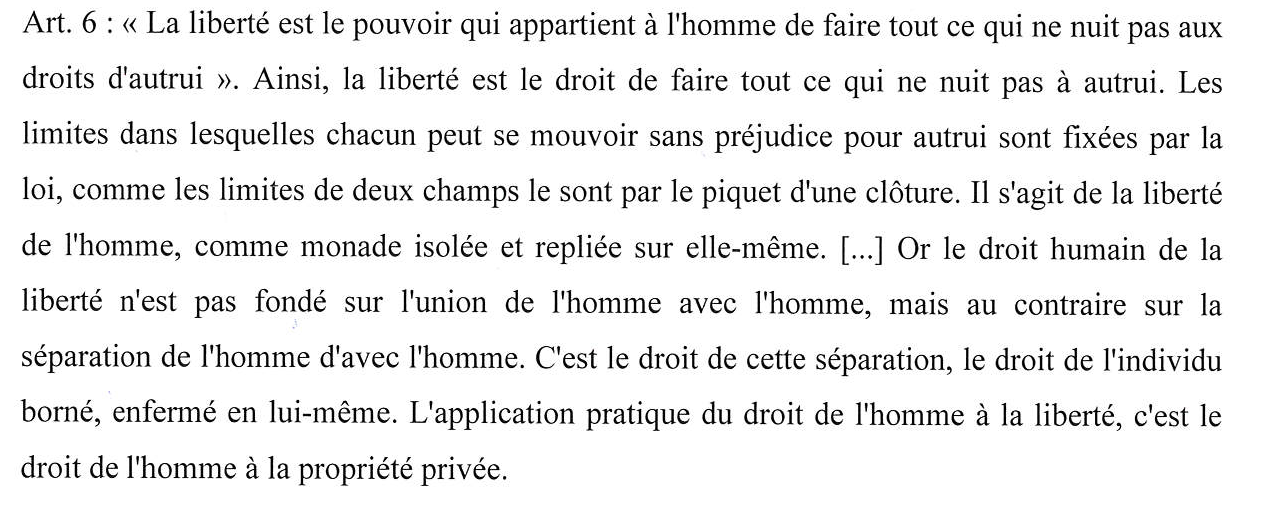 Conclusions et perspectives marxistes
Sociologie du personnel politique/des élites (Qui gouverne? Au profit de quels intérêts sociaux?).

Une analyse historique et matérialiste de l’Etat.

L’Etat sous le capitalisme et la domination de la bourgeoisie reste fondamentalement inégalitaire, mais il paraît être neutre et égalitaire. L’autonomie du politique et de l’Etat reste pourtant très largement un leurre.

L’objectif, renverser l’Etat ou le contrôler? La question du dépérissement de l’Etat et de la transition de la « dictature du prolétariat » est centrale dans le marxisme. Cet objectif est facilité par le capitalisme (et l’Etat dans cette forme d’organisation économique), puisqu’il produit ses propres fossoyeurs et favorise la conscience de la classe ouvrière (classe en soi et pour soi). Les socialistes français, en revanche, attendent plus de l’Etat, qui doit intervenir pour améliorer le sort des prolétaires.

Une longue postérité, souvent au prix de simplifications [pour une brève histoire des marxismes, voir l’encadré].
Extrait de Proudhon, exercice de Commentaire
« Le socialisme a pour but l’affranchissement du prolétariat et l’extinction de la misère, c'est-à-dire l’égalité effective des conditions parmi les hommes. Sans égalité, il y aura toujours misère, toujours prolétariat. Le socialisme, égalitaire avant tout, est donc la formule démocratique par excellence.
	Or quelle est la cause de l’inégalité ? Cette cause (…) est la réalisation dans la société de cette triple abstraction : Capital – travail – talent. C’est parce que la société s’est divisée en trois catégories de citoyens correspondantes aux trois termes de cette formule, c’est-à-dire parce que l’on a fait une classe des capitalistes ou propriétaires, une autre classe des travailleurs et une troisième classe des capacités, que l’on est arrivé constamment à la distinction des castes et que la moitié du genre humain a été l’esclave de l’autre. (…)
	Le dogme fondamental du socialisme consiste donc à résoudre la formule aristocratique : Capital-Travail-Talent en celle-ci plus simple : TRAVAIL ! - à faire, par conséquent, que tout citoyen soit en même temps, au même titre et dans un même degré, capitaliste, travailleur, et savant ou artiste. (…) Séparez ces qualités dans l’organisation sociale vous créez fatalement les castes, l’inégalité, la misère ; unissez-les, au contraire, dans chaque individu : vous avez l’égalité, vous avez la République. C’est encore ainsi que dans l’ordre politique doivent s’effacer un jour toutes ces distinctions de gouvernants et gouvernés, administrateurs et administrés, fonctionnaires publics et contribuables, etc. Il faut, par le développement de l’idée sociale, que chaque citoyen soit tout : car, s’il n’est pas tout, il n’est pas libre ; il souffre oppression et exploitation en quelque endroit. »
	Pierre-Joseph Proudhon, « Manifeste électoral du Peuple [un journal] », 15 novembre 1848.